Unholy Matrimony:        Understanding the Union Between         Complex Trauma and CSEC
Presenter: Dr. Franki Gibson
                       Chief Clinical Officer 
                  Mingus Mountain Academy
                        Prescott Valley, AZ
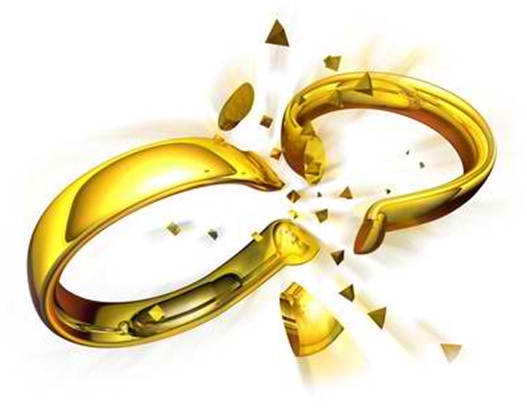 Objectives
Learn the definitions of complex trauma, PTSD, P.T.S.S. and PTG
Explain historical vs modern day slavery
Describe and discuss complex/multi-layered trauma’s relationship to CSEC, including the neurobiological impacts of trauma
Explore how complex trauma impacts the risk of CSEC
Discuss barriers to treatment
Explore how to remove barriers
12 Years a Slave…
3x Oscar winning cinematic blockbuster
The daily reality/tragedy of modern-day slavery
Characteristics
Comparisons
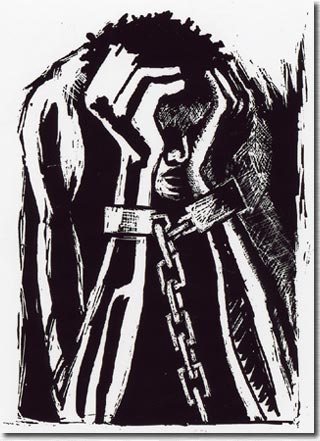 Definition of Terms
CSEC-It is a form of human trafficking defined as a situation in which a commercial sex act is induced by force, fraud, or coercion, or in which the person induced to perform such an act has not attained 18 years of age.  TVPA 2000 (revised in 2003 to include domestic minors; expired in 2011; President Obama signed in February 2013)
Definition of Terms
Commercially Sexually Exploited Children (CSEC); Child Sexual Exploitation (CSE);Sexually Exploited Minors (SEM); Trafficking in Persons (TIP) Domestic Minor Sex Trafficking (DMST)= forms of child abuse…the only one where the minor child is criminalized!
CSEC does not illicit the same sympathy, empathy or support as other forms of child abuse.  The sexual act, and the child forced to perform it, is viewed as negative, repulsive, and dirty!
Definition of Terms
Complex Trauma-describes both children’s exposure to multiple traumatic events, often of an invasive, interpersonal nature, and the wide-ranging, long-term impact of this exposure.
These events are severe and pervasive, such as abuse or profound neglect. They usually begin early in life and can disrupt many aspects of the child’s development and the very formation of a self. Since they often occur in the context of the child’s relationship with a caregiver, they interfere with the child’s ability to form a secure attachment bond. Many aspects of a child’s healthy physical and mental development rely on this primary source of safety and stability.
Definition of Terms
PTSD-A common anxiety disorder that develops after exposure to a terrifying event or ordeal in which grave physical harm occurred or was threatened. PTSD can occur in people of any age, including children and adolescents. More than twice as many women as men experience PTSD following exposure to trauma.
Definition of Terms
P.T.S.S.-is a theory, by Dr. Joy DeGruy, that explains the etiology of many of the adaptive survival behaviors in African American communities throughout the United States and the Diaspora. It is a condition that exists as a consequence of multigenerational oppression of Africans and their descendants resulting from centuries of chattel slavery. A form of slavery which was predicated on the belief that African Americans were inherently/genetically inferior to whites. This was then followed by institutionalized racism which continues to perpetuate injury.
Thus, resulting in M.A.P.:
M: Multigenerational trauma together with continued oppression;
A: Absence of opportunity to heal or access the benefits available in the society; leads to
P: Post Traumatic Slave Syndrome.
Under such circumstances these are some of the predictable patterns of behavior that tend to occur:
KEY PATTERNS OF BEHAVIOR REFLECTIVE OF                             P.T.S.S.
Vacant EsteemInsufficient development of what Dr. DeGruy refers to as primary esteem, along with feelings of hopelessness, depression and a general self destructive outlook.
Marked Propensity for Anger and ViolenceExtreme feelings of suspicion perceived negative motivations of others. Violence against self, property and others, including the members of one’s own group, i.e. friends, relatives, or acquaintances.
Definitions (continued)
Post-Traumatic Growth (PTG)-is positive psychological change experienced as a result of adversity and other challenges in order to rise to a higher level of functioning. These circumstances represent significant challenges to the adaptive resources of the individual, and pose significant challenges to their way of understanding the world and their place in it. Posttraumatic growth is not about returning to the same life as it was previously experienced before a period of traumatic suffering, but rather it is about undergoing significant 'life-changing' psychological shifts in thinking and relating to the world, that contribute to a personal process of change, that is deeply meaningful.

It is often characterized by decreased reactivity and faster recovery in response to similar stressors in the future. This occurs as a result of exposure to the event and subsequent learning. The term was coined by psychologists Richard G. Tedeschi and Lawrence G. Calhoun at the University of North Carolina at Charlotte in the mid-1990s.  According to Tedeschi as many as 90 percent of survivors report at least one aspect of posttraumatic growth, such as a renewed appreciation for life. Traditional psychology's equivalent to thriving is resilience, which is reaching the previous level of functioning before a trauma, stressor, or challenge. The difference between resilience and thriving is the recovery point – thriving goes above and beyond resilience, and involves finding benefits within challenges
Definitions (continued)
Matrimony-a socially or ritually recognized union between spouses that establishes rights and obligations between those spouses; typically it is principally an institution in which interpersonal relationships, usually sexual, are acknowledged or sanctioned. 
Holy matrimony-adds the elements of the sacred, 2 becoming one, being locked together
The Honor of Your Presence Is Requested…
The Unholy Union of                Complex Trauma and CSEC
They were joined together, since the colonial days of this country’s beginning, in an unholy covenant…predator seeking prey…a devious contract designed to promote dependence; trauma-based dysfunction; desperation capitalized on by the deceiver; the naïve being duped by a dream-seller; vulnerable being violated/victimized 

Does anyone remember Sun Myung Moon?
Effects of Complex Trauma
Many children with complex trauma histories suffer a variety of traumatic events, such as physical and sexual abuse, witnessing domestic and community violence, separation from family members, and re-victimization by others. Complex trauma can have devastating effects on a child’s physiology, emotions, ability to think, learn, and concentrate, impulse control, self-image, and relationships with others. Across the life span, complex trauma is linked to a wide range of problems, including addiction, chronic physical conditions, depression and anxiety, self-harming behaviors, and other psychiatric disorders.        Beyond the consequences for the child and family, these problems carry high costs for society. For example, a child who cannot learn may grow up to be an adult who cannot hold a job. A child with chronic physical problems may grow up to be a chronically ill adult. A child who grows up learning to hate herself may become an adult with an eating disorder or substance addiction.        Children whose families and homes do not provide consistent safety, comfort, and protection may develop ways of coping that allow them to survive and function day-to-day. For instance, they may be overly sensitive to the moods of others, always watching to figure out what the adults around them are feeling and how they will behave. They may withhold their own emotions from others, never letting them see when they are afraid, sad, or angry. These kinds of learned adaptations make sense when physical and/or emotional threats are ever-present. As a child grows up and encounters situations and relationships that are safe, these adaptations are no longer helpful, and may in fact be counterproductive and interfere with the capacity to live, love, and be loved.
Attachment & Relationships
The importance of a child’s close relationship with a caregiver cannot be overestimated. Through relationships with important attachment figures, children learn to trust others, regulate their emotions, and interact with the world; they develop a sense of the world as safe or unsafe, and come to understand their own value as individuals. When those relationships are unstable or unpredictable, children learn that they cannot rely on others to help them. When primary caregivers exploit and abuse a child, the child learns that he or she is bad and the world is a terrible place.        The majority of abused or neglected children have difficulty developing a strong healthy attachment to a caregiver. Children who do not have healthy attachments have been shown to be more vulnerable to stress. They have trouble controlling and expressing emotions, and may react violently or inappropriately to situations. Our ability to develop healthy, supportive relationships with friends and significant others depends on our having first developed those kinds of relationships in our families. A child with a complex trauma history may have problems in romantic relationships, in friendships, and with authority figures, such as teachers or police officers.
Physical Health: Body & Brain
From infancy through adolescence, the body’s biology develops. Normal biological function is partly determined by environment. When a child grows up afraid or under constant or extreme stress, the immune system and body’s stress response systems may not develop normally. Later on, when the child or adult is exposed to even ordinary levels of stress, these systems may automatically respond as if the individual is under extreme stress. For example, an individual may experience significant physiological reactivity such as rapid breathing or heart pounding, or  may "shut down" entirely when presented with stressful situations.  These responses, while adaptive when faced with a significant threat, are out of proportion in the context of normal stress and are often perceived by others as “overreacting” or as unresponsive or detached.        Stress in an environment can impair the development of the brain and nervous system. An absence of mental stimulation in neglectful environments may limit the brain from developing to its full potential. Children with complex trauma histories may develop chronic or recurrent physical complaints, such as headaches or stomachaches. Adults with histories of trauma in childhood have been shown to have more chronic physical conditions and problems. They may engage in risky  behaviors that compound these  conditions (e.g., smoking, substance use, and diet and exercise habits that lead to obesity).        Complexly traumatized youth frequently suffer from body dysregulation, meaning they over-respond or underrespond to sensory stimuli. For example, they may be hypersensitive to sounds, smells, touch or light, or they may suffer from anesthesia and analgesia, in which they are unaware of pain, touch, or internal physical sensations. As a result they may injure themselves without feeling pain, suffer from physical problems without being aware of them, or, the converse – they may  complain of chronic pain in various body areas for which no physical cause can be found.
Emotional Responses
Children who have experienced complex trauma often have difficulty identifying, expressing, and managing emotions, and may have limited language for feeling states.  They often internalize and/or externalize stress reactions and as a result may experience significant depression, anxiety, or anger.. Their emotional responses may be unpredictable or explosive. A child may react to a reminder of a traumatic event with trembling, anger, sadness, or avoidance. For a child with a complex trauma history, reminders of various traumatic events may be everywhere in the environment. Such a child may react often, react powerfully, and have difficulty calming down when upset. Since the traumas are often of an interpersonal nature, even mildly stressful interactions with others may serve as trauma reminders and trigger intense emotional responses.  Having learned that the world is a dangerous place where even loved ones can’t be trusted to protect you, children are often vigilant and guarded in their interactions with others and are more likely to perceive situations as stressful or dangerous.  While this defensive posture is protective when an individual is under attack, it becomes problematic in situations that do not warrant such intense reactions.  Alternately, many children also learn to “tune out” (emotional numbing) to threats in their environment, making them vulnerable to revictimization.        Difficulty managing emotions is pervasive and occurs in the absence of relationships as well.  Having never learned how to calm themselves down once they are upset, many of these children become easily overwhelmed.  For example, in school they may become so frustrated that they give up on even small tasks that present a challenge.  Children who have experienced early and intense traumatic events also have an increased likelihood of being fearful all the time and in many situations. They are more likely to experience depression as well.
Dissociation
Dissociation is often seen in children with histories of complex trauma. When children encounter an overwhelming and terrifying experience, they may dissociate, or mentally separate themselves from the experience. They may perceive themselves as detached from their bodies, on the ceiling, or somewhere else in the room watching what is happening to their bodies. They may feel as if they are in a dream or some altered state that is not quite real or as if the experience is happening to someone else. Or they may lose all memories or sense of the experiences having happened to them, resulting in gaps in time or even gaps in their personal history.  At its extreme, a child may cut off or lose touch with various aspects of the self.
Although children may not be able to purposely dissociate, once they have learned to dissociate as a defense mechanism they may automatically dissociate during other stressful situations or when faced with trauma reminders.  Dissociation can affect a child’s ability to be fully present in activities of daily life and can significantly fracture a child’s sense of time and continuity.  As a result, it can have adverse effects on learning, classroom behavior, and social interactions.  It is not always evident to others that a child is dissociating and at times it may appear as if the child is simply “spacing out,” daydreaming, or not paying attention.
Behavior
A child with a complex trauma history may be easily triggered or “set off” and is more likely to react very intensely.  The child may struggle with self-regulation (i.e., knowing how to calm down) and may lack impulse control or the ability to think through consequences before acting.  As a result, complexly traumatized children may behave in ways that appear unpredictable, oppositional, volatile, and extreme.  A child who feels powerless or who grew up fearing an abusive authority figure may react defensively and aggressively in response to perceived blame or attack, or alternately, may at times be over-controlled, rigid, and unusually compliant with adults.  If a child dissociates often, this will also affect behavior. Such a child may seem “spacey”, detached, distant, or out of touch with reality.  Complexly traumatized children are more likely to engage in high-risk behaviors, such as self-harm, unsafe sexual practices, and excessive risk-taking such as operating a vehicle at high speeds.  They may also engage in illegal activities, such as alcohol and substance use, assaulting others, stealing, running away, and/or prostitution, thereby making it more likely that they will enter the juvenile justice system
Cognition: Thinking & Learning
Children with complex trauma histories may have problems thinking clearly, reasoning, or problem solving. They may be unable to plan ahead, anticipate the future, and act accordingly. When children grow up under conditions of constant threat, all their internal resources go toward survival. When their bodies and minds have learned to be in chronic stress response mode, they may have trouble thinking a problem through calmly and considering multiple alternatives. They may find it hard to acquire new skills or take in new information. They may struggle with sustaining attention or curiosity or be distracted by reactions to trauma reminders. They may show deficits in language development and abstract reasoning skills. Many children who have experienced complex trauma have learning difficulties that may require support in the academic environment.
Self-Concept & Future Orientation
Children learn their self-worth from the reactions of others, particularly those closest to them. Caregivers have the greatest influence on a child’s sense of self-worth and value. Abuse and neglect make a child feel worthless and despondent. A child who is abused will often blame him- or herself. It may feel safer to blame oneself than to recognize the parent as unreliable and dangerous. Shame, guilt, low self-esteem, and a poor self-image are common among children with complex trauma histories.        To plan for the future with a sense of hope and purpose, a child needs to value him- or herself. To plan for the future requires a sense of hope, control, and the ability to see one’s own actions as having meaning and value.  Children surrounded by violence in their homes and communities learn from an early age that they cannot trust, the world is not safe, and that they are powerless to change their circumstances.  Beliefs about themselves, others, and the world diminish their sense of competency.  Their negative expectations  interfere with positive problem-solving, and foreclose on opportunities  to make a difference in their own lives. A complexly traumatized child may view himself as powerless, “damaged,” and may perceive the world as a meaningless place in which planning and positive action is futile. They have trouble feeling hopeful. Having learned to operate in “survival mode,” the child lives from moment-to-moment without pausing to think about, plan for, or even dream about a future.
Long-Term Health Consequences
Traumatic experiences in childhood have been linked to increased medical conditions throughout the individuals’ lives. The Adverse Childhood Experiences (ACE) Study is a longitudinal study that explores the long-lasting impact of childhood trauma into adulthood. The ACE Study includes over 17,000 participants ranging in age from 19 to 90. Researchers gathered medical histories over time while also collecting data on the subjects’ childhood exposure to abuse, violence, and impaired caregivers.  Results indicated that nearly 64% of participants experienced at least one exposure, and of those, 69% reported two or more incidents of childhood trauma.       Results demonstrated the connection between childhood trauma exposure, high-risk behaviors (e.g., smoking, unprotected sex), chronic illness such as heart disease and cancer, and early death.
ACEs
ACEs include:
Physical abuse
Sexual abuse
Emotional abuse
Physical neglect
Emotional neglect
Intimate partner violence
Mother treated violently
Substance misuse within household
Household mental illness
Parental separation or divorce
Incarcerated household member
Economic Impact
The cumulative economic and social burden of complex trauma in childhood is extremely high.  Based upon data from a variety of sources, a conservative annual cost of child abuse and neglect is an estimated $103.8 billion, or $284.3 million per day (in 2007 values). This number includes both direct costs—about $70.7 billion—which include the immediate needs of maltreated children (hospitalization, mental health care, child welfare systems, and law enforcement) and also indirect costs—about $33.1 billion—which are the secondary or long-term effects of child abuse and neglect (special education, juvenile delinquency, mental health and health care, adult criminal justice system, and lost productivity to society).         A recent study examining confirmed cases of child maltreatment in the United States found  the estimated total lifetime costs associated with child maltreatment over a 12-month period to be $124 billion.  In the 1,740 fatal cases of child maltreatment, the estimated cost per case was $1.3 million, including medical expenses and productivity loss.  For the 579,000 non-fatal cases, the estimated average lifetime cost per victim of child maltreatment was $210,012, which includes costs relating to health care throughout the lifespan, productivity losses, child welfare, criminal justice, and special education.  Costs for these nonfatal cases of child maltreatment are comparable to other high-cost health conditions (i.e., $159,846 for stroke victims and $181,000 to $253,000 for those with Type 2 diabetes).        In addition to these costs are the “intangible losses” of pain, sorrow, and reduced quality of life to victims and their families. Such immeasurable losses may be the most significant cost of child maltreatment.
The Culture of Perfection
The world has a warped standard of beauty
First it was music videos…now reality TV has taken the lead.  Booty shots, breast implants, ribs removed, bleached skin, excessive tanning.  These beauty messages find our deepest insecurities and encourage us to believe that we must be different than who we are created to be…different than who we really are…we must conform to the impossible standard of perfection!
YEAH, BUT…
we also live in a culture of not enough…and not having enough is a short shift to I am not enough. We always want, think we need MORE and that’s the message that we, as a society teach!  
You have enough…education, energy, time, clothes, shoes, height, weight, house, car, finances, energy, focus, determination, power, peace, love, insight, faith, hope…
Can We Agree To Change This                    TODAY?
You are enough…popular enough, positioned enough, tall enough, attractive enough, accomplished enough, affluent enough, athletic enough …learn to see the beauty in your not-so-perfect feet, wide hips, broad nose, whatever it is.  You don’t have to put it on layway, use credit or even pay cash…it’s not for sale!  It was in you when you were born!  This is the foundational message to our CSEC survivors…
The 3-Part Brain
The Triune Brain model, introduced by physician and neuroscientist Paul D. MacLean, explains the brain in three parts:
Reptilian (brain stem): This innermost part of the brain is responsible for survival instincts and autonomic body processes.
Mammalian (limbic, midbrain): The midlevel of the brain, this part processes emotions and conveys sensory relays.
Neommalian (cortex, forebrain): The most highly evolved part of the brain, this area outer controls cognitive processing, decision-making, learning, memory and inhibitory functions.
How Trauma Affects the Brain
The Dysregulated Post-Trauma                    Brain
Overstimulated amygdala: An almond-shaped mass located deep in the brain, the amygdala is responsible for survival-related threat identification, plus tagging memories with emotion. After trauma the amygdala can get caught up in a highly alert and activated loop during which it looks for and perceives threat everywhere.
Underactive hippocampus: An increase in the stress hormone glucocorticoid kills cells in the hippocampus, which renders it less effective in making synaptic connections necessary for memory consolidation. This interruption keeps both the body and mind stimulated in reactive mode as neither element receives the message that the threat has transformed into the past tense.
Ineffective variability: The constant elevation of stress hormones interferes with the body’s ability to regulate itself. The sympathetic nervous system remains highly activated leading to fatigue of the body and many of its systems, most notably the adrenal.
BARRIERS TO TREATMENT
Prior traumatic experiences
Lack of trauma and cultural sensitivity
Drug abuse/addiction
Relationship challenges
Rules of “the game”
Economic need
Legal issues
Motivation to change
Fear
HOW TO ADDRESS BARRIERS
Face our challenges with violent advocacy
Pronounce the Death Sentence
Ensure the Execution; its’s 3-fold
     Immediate-provide services; destroy the activity/criminalize the right people 
     Intermediate-kill the root     
     Ultimate-usher in a mindset/macro change that eliminates CSEC!
How Do We Get To Healing?
While changes to the brain can seem, on the surface, disastrous and representative of permanent damage, the truth is that all of these alterations can be reversed. The amygdala can learn to relax; the hippocampus can resume proper memory consolidation; the nervous system can recommence its easy flow between reactive and restorative modes. The key to achieving a state of neutrality and then healing lies in helping to reprogram the body and mind.

"Healing doesn't mean that the damage never existed. It means the damage no longer controls our lives." -- An Elder's Wisdom
HOW TO PROTECT AGAINST THIS                    MARRIAGE?
Validating environment
Strong family functioning/support/resiliency
Secure attachments
Social support
Nurturing/Care
How to Prevent It!
How do we prevent it in the first place…schools, parents of elementary schoolers…extending the good touch bad touch conversation and preparing parents 
Forward March…there’s nothing behind, it’s ahead
Keep chasing the truth/reality of a world without CSEC…eventually we’ll catch it!
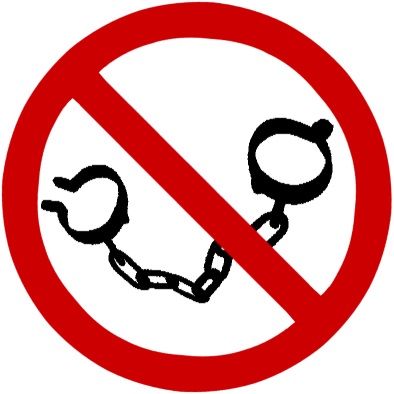 One size does not fit all….
In clothes or in care
Individualized 
A continuum of services from RTC to permanency
Trauma and transformation
Survivors are unique; their healing will be individual. There is no one-size-fits-all or personal guarantee for what will work (and the same program will not work for everyone). However, the majority of evidence suggests that when survivors commit to a process of exploring and testing treatment options they can, over a period of time, reduce the effects of trauma and even eliminate symptoms of PTSD.
Divorce Protocol
A termination 
A dissolution
Losing the destructive and finding the authentic self vs self-destructive
Yet…..
The dreaded remarriage/return
Hmmm….
Exhibit A
How do we get rid of that remnant?  That which remains?
Time and specific, targeted intervention
This is not a microwave process; it’s a slow, crock-pot one!
Divorce # 2
From demand
We have not used the weapons in our arsenal to defeat it
We have allowed it to reign
From all types of buyers
     Situational
     Preferential
     Opportunistic
Understanding Levels and                  Dimensions
This is a work of levels and dimensions
RTC is not for everyone
Continuum of Care
May I demonstrate for you?
Be willing to move beyond         our comfort zones
Create Safe Environments for                     Authentic Discussion
OUR ONGOING CHALLENGES…
Culture of Tolerance
Poor Outcomes
Lack of Research
Lack of Partnerships
Need for “More”…
Legislation
Resources/Services
  Ruckus!
FYI-In April of this year, a Mecklenburg County lawmaker introduced a bill that would spend more than $56 million to help victims and to train students and law enforcement officers to recognize the signs of trafficking. At week’s end more than 40 lawmakers had signed on as co-sponsors.
  House Bill 910 would allocate $37.5 million for shelter beds,       $13.5 million for mental health services, and $4.5 million to educate students on the warning signs for trafficking. Brawley says a bed and services can cost up to $40,000 a year for each victim.  Mental health services could cost another $15,000.
Questions For Reflection
Are you integrating this knowledge/information to support and catalyze growth for yourself, your agency and community?
How do we promote system revisions and alignment to reach the mountain top and eliminate disproportionality of treatment of youth in this subculture?
A reminder: It’s not about guilt or blame or shame, but identifying and challenging the status quo and replacing it with justice for our most vulnerable!
Just A Minute…
Remember that cake that is a part of every wedding?  let’s revisit it…
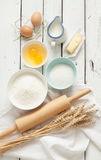 “CHOCOLATE CAKE”
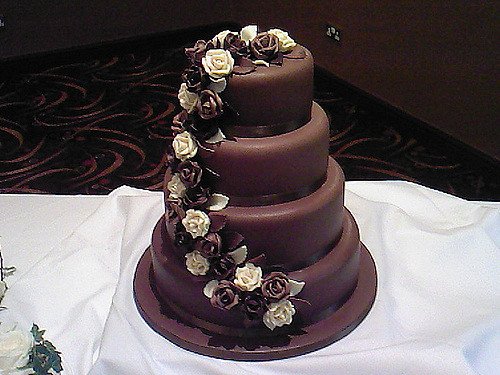 MANY THANKS!!
Dr. Franki Reddick-Gibson
Chief Clinical Officer
Mingus Mountain Academy
Prescott Valley, AZ 86312
602-335-2055
Franki.reddick-gibson@sequelyouthservices.com